COP 4331 Recitation
COP 4331 Recitation
Kia Manoochehri
kiam@knights.ucf.edu

Office Hours: 1:30-3:30 Tuesday / Thursday
HEC 308 (The Cave)
Deliverables 1
Concept of Operations
Concept of Operations
The Current System:
What is your project based on?
Similar products, games, websites, etc.
How will your project change the existing system?
Why is your project awesome?
What are you hoping to accomplish with this project?
Getting an A in this class.

Length: <1 or 2 paragraphs>
Concept of Operations
Proposed system <Needs>:
List / Narrative of what your system needs:
A mix of the two is ideal
Not super technical
Some “functions” of your project
Ie if making a calendar, “Create event”



Length: <1 paragraph to 1 page>
Concept of Operations
Proposed system <Users / Modes>:
What are the classes of users?
Trial user, user, admin, etc.

What can each class of user do?
Play game, open options, etc.


Length: <1 ~ 3 sentences for each>
Concept of Operations
Proposed system <Operational Scenarios>:
Explain some typical scenarios:
“User starts the program: The program should start normally showing the start screen which consists of a title, and three buttons: Start, Options, and Exit. If the program is not able to initialize OpenGL or any other issue, it should fail gracefully, alerting the user through a dialog box.”

Length: <1 paragraph each>
Concept of Operations
Proposed system <Operational Features>:
Two lists: 
<Must Have>: A list of MANDATORY features in priority order
***If you do not meet these, it reflects very poorly on your group***
<Would Like to Have>: A list of non-mandatory features in priority order
***Don’t make a small list of must haves and a large list of would like to haves in the hopes it makes you look better***

Length: <As long as it takes.>
Concept of Operations
Proposed system <Expected Impacts>:
What good will your project bring on the human race?
If making a game you will help people procrastinate and enjoy life more.

Length: <1 to 2 paragraphs>
Concept of Operations
Proposed system <Analysis>: 
Expected Improvements:
If there exists something similar to your project, how is your project better?
Disadvantages:
Maybe someone will copy your project and take credit for it and make money off if it?
Limitations:
Time. Effort. Burnout. Skills. How can these factors play a role in your project?
Risks:
Security? You can attempt to draw on the disadvantages section as well.
Alternatives & Trade offs:
What is the benefit of doing X over Y?
Deliverables 1
Concept of Operations
Side note about groups
Side note about groups
What should I do if a group member (or two) isn’t pulling their weight?
Side note about groups
What should I do if a group member (or two) isn’t pulling their weight?
Group meeting
Side note about groups
What should I do if a group member (or two) isn’t pulling their weight?
Group meeting
What if they STILL won’t pull their weight?
Side note about groups
What should I do if a group member (or two) isn’t pulling their weight?
Group meeting
What if they STILL won’t pull their weight?
Email them, include the entire group
Continue emailing and calling if no response for certain duration
Side note about groups
What should I do if a group member (or two) isn’t pulling their weight?
Group meeting
What if they STILL won’t pull their weight?
Email them, include the entire group
Continue emailing and calling if no response for certain duration
What if they… STILL won’t pull their weight?
Side note about groups
What should I do if a group member (or two) isn’t pulling their weight?
Group meeting
What if they STILL won’t pull their weight?
Email them, include the entire group
Continue emailing and calling if no response for certain duration
What if they… STILL won’t pull their weight?
Contact the professor + TA directly in order to arrange a meeting to discuss the situation.
Deliverables 1
Project Management Plan
Project Management Plan
Project Overview
Brief description of your project; no need for technical details
Once again, what is your project?




Length: <1 brief paragraph>
Project Management Plan
Reference Documents:
Concept of Operations
***Please refer to the Concept of Operations for this document***

Any other relevant documents
Project Management Plan
Applicable Standards <Coding>
Give a link to a coding standard and a brief description as to why you chose this standard
Give it some thought; you are going to be coding with others (hopefully) so you should try to stick to some kind of coding standard.
Project Management Plan
Applicable Standards <Documentation>
Give a link to a documentation standard and a brief description as to why you chose this standard
Your first two deliverables are 100% documentation and half of deliverables 3 is as well!
Project Management Plan
Applicable Standards <Artifact Size>
How will you measure how BIG your project is?
Size in kB? Length of game? Both?

Milestones and their deadlines

Deliverables and their deadlines
Project Management Plan
Project Team Organization:
Description of your group and organizational issues

Who is in the group + description of the individual
Skills, talents, what their role is in the project

How are you handling communication?
Face to Face? Skype? Email? 

Length: <2 paragraphs + paragraph per person>
Project Management Plan
Deliverables:
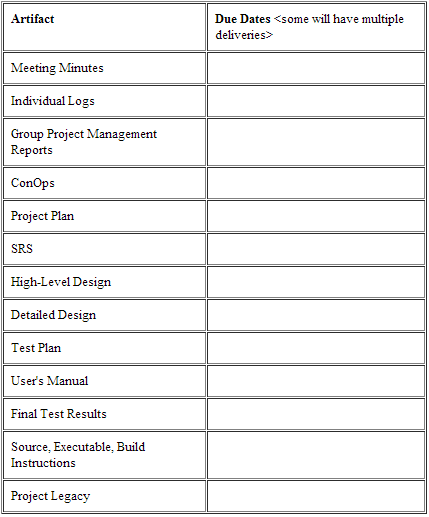 Project Management Plan
Software Life Cycle Process:
What process are you going to follow? 
Include a diagram





Length: <1 paragraph>
Project Management Plan
Tools and Computing Environment:
Very technical
Operating System
Programming languages
Compilers
Libraries
Etc…
(Include hardware and software!!!)
Project Management Plan
Configuration Management:
How is your group going to handle version control?
Who is responsible?
Procedures?
Will you be using some kind of repository?
Project Management Plan
Quality Assurance:
What QA activities will your group do?
Who is responsible?
Procedures?
How will you report your results?
Project Management Plan
Risk Management:
Identify the risks associated with your project
How will you manage this risk?
Remember to think outside the box…
Project Management Plan
Work Packages, Time Estimates, Assignments:
Breakdown the project into different components
Individual deliverables
Coding
Testing
Estimate how much time it will take to complete

Who is responsible for each individual task?
Project Management Plan
PERT Chart
Will be discussed in the lecture…
Include the critical path, durations of activities, etc

Should be fairly detailed
Project Management Plan
Technical Progress Metrics
How will you be measuring the technical progress you make on your project?
Number of requirements
UML Diagrams
Packages, classes, methods
Memory usage, speed, file size… etc

Choose easy to report metrics
Project Management Plan
Plan for tracking, control, and reporting of progress:
What data to collect, when to collect, how and when to interpret, how and when to report it

Example:
		"At a minimum, each team member will post the following information weekly: individual time and activity log, individual status information, individual issues and problems, and individual defect log. 	Each week, the project manager will: read and analyze the logs; examine the technical content of the work done to date; examine the technical progress metrics; consider the QA results; reassess the potential project risks; and take corrective action if necessary. 	The project manager will issue a Project Management Report on the schedule as indicated in the deliverables section above. At a minimum, the Project Management Report will be generated every two weeks and will include the following information: 1 sentence description of overall status, 1 or 2 sentence of any planned changes to the project plan, graph of planned vs actual time, graph of planned vs actual for each technical progress metric, updated PERT chart."
Deliverables 1
Project Management Plan
Deliverables 1
Software Requirements Specification
Software Requirements Specification
Software to be produced:
Describe what your project idea is
You can reference other documents in this section
***Please see Concept of Operations for more details***



Length: <1 good paragraph>
Software Requirements Specification
Reference documents:
Concept of Operations
Project Management Plan
Any other supporting documents
Influence for your project?
Software Requirements Specification
Applicable standards:
Specific standards relating to your system
No need to restate standards already listed in PMP
***Please see Project Management Plan for Coding standards***
Software Requirements Specification
Definitions, Acronyms, Abbreviations:
Straightforward… but be thorough. 
API – Application Programming Interface
“None” is valid if you don’t mention anything out of the ordinary.



Length: <Cover everything>
Software Requirements Specification
Product Overview <Assumptions>:
List ALL of your assumptions
“assumptions about other systems this product will interface with; assumptions about the technological environment in which the product will operate (how much memory, what type of processor, ...); assumptions about availability and capability of COTS, GOTS, or other re-used products, ”
Start getting into technical details
What device? What OS? What version?



Length: <Cover everything>
Software Requirements Specification
Product Overview <Stakeholders>:
Me !
Your professor
You
Your customers

…Your competitors? (some people hold a negative stake in your success)


Length: <A sentence or two for each>
Software Requirements Specification
Product Overview <Event Table>:
An event table identifies all the external events to which the software must respond. This is a first step in determining the required overall system functionality. The event list should be consistent with the context diagram and the interest of each stakeholder. Make sure that exceptions are considered.





Length: <Cover EVERYTHING!!!>
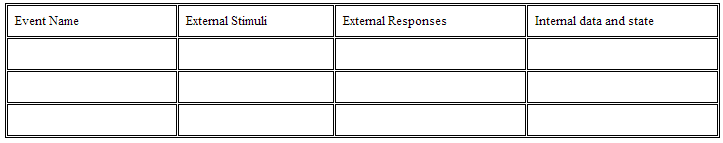 Software Requirements Specification
Product Overview <Use Case Diagram>:
A use case diagram for your system
Can break it up





Length: <Use Case Diagram>
Software Requirements Specification
Product Overview <Use Case Descriptions>:
Describe typical use cases that are in the diagram
For example: User Logs into system then logs out.
Consider exceptions
For example: User fails to login for X reason.



Length: <based on UCD>
Software Requirements Specification
Specific Requirements <Template>:
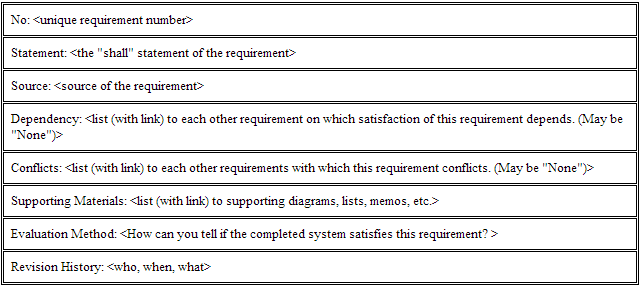 Software Requirements Specification
Specific Requirements <Categories>:
Functional
Interface
Physical Environment
Users & Human Factors
Documentation 
Data
Resource
Security
Quality Assurance
Software Requirements Specification
Supporting Materials: 
How you came to the conclusions in this document

Additional UML diagrams (preliminary diagrams)

Notes / Memos / Comments / Concerns


Length: <As long as it takes>
Deliverables 1
Software Requirements Specification
Deliverables 1
Test Plan
Test Plan
Introduction:
Brief overview of your objective for testing
What are you hoping to accomplish?




Length: <1 paragraph>
Test Plan
Reference Documents:
Concept of Operations
Project Plan
Software Requirement Specification
Test Plan
Description of the test environment:
Very technical
Hardware and software

Who will be the testers?
Your team vs outside testers (final users)
Test Plan
Stopping Criteria:
How much testing is too much testing?
When will you determine something is broken?

If you find errors, how will you handle them?

If you find no errors, how many tests will you run to confirm everything is OK?

What does “good enough to deliver” mean to you?
Test Plan
Description of individual test cases:
Include the following:
Test objective
Test description
Test conditions
Expected results


Really important to note the following:
You will revisit this document for deliverables 3 (actually running these tests)
Will be held accountable for poor testing
Deliverables 1
Test Plan